Introduction to GrADSEleventh International Training Workshop Climate Variability and Predictions (11ITWCVP)Ankara, Turkey, April 2019
Endalkachew Bekele
NOAA/CPC/International Desks
Outline
GrADS Tutorial Files
Introduction
GrADS Control/Descriptor File 
Displaying Variables
GrADS Script
Exercises
1. GrADS Tutorial Files
Make sure you have the GrADS tutorial files on your machine
Use your Cygwin/linux terminal to download files:

curl –o ftp://ftp.cpc.ncep.noaa.gov/International/11ITWCVP_Ankara2019/Endalk/grads_excercise.tar.gz
wget ftp://ftp.cpc.ncep.noaa.gov/International/11ITWCVP_Ankara2019/Endalk/grads_excercise.tar.gz  

Unpack the files, using:

tar –xvf grads_excercise.tar.gz 

Move to the GrADS Exercise directory:

cd  grads_excercise/

Type ls to see list of the files:
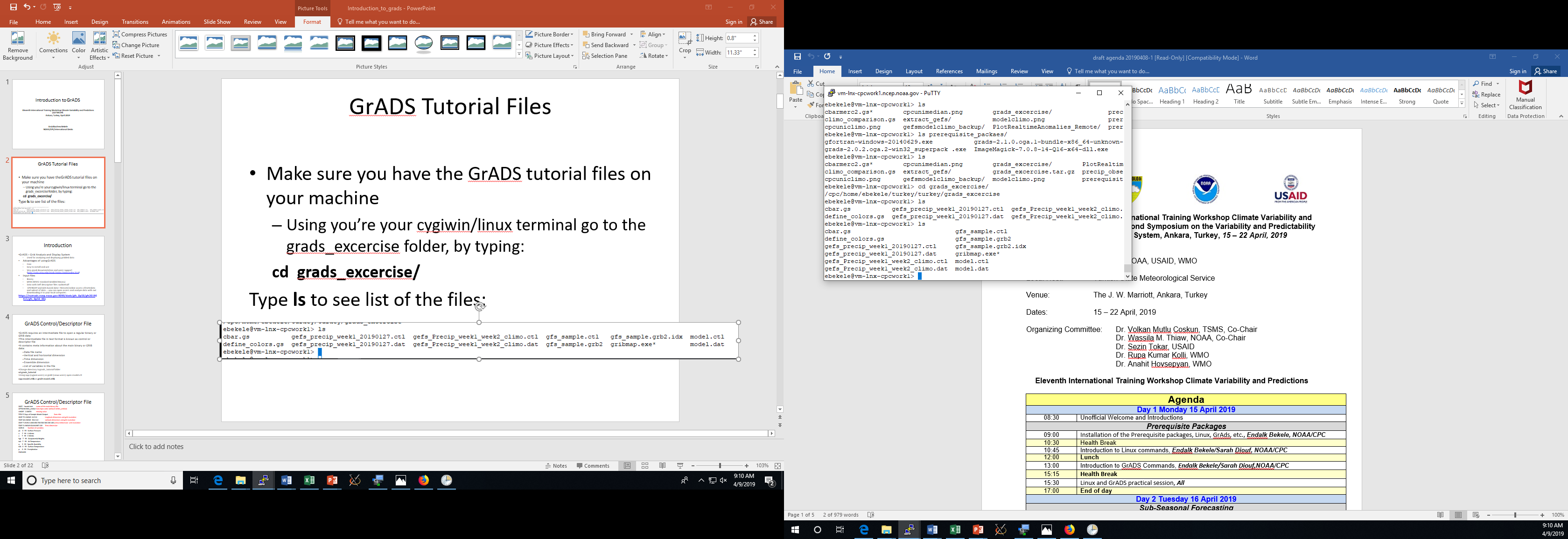 2. Introduction
GrADS – Grid Analysis and Display System
Used for analyzing and displaying gridded data
Advantages of using GrADS
Free
Easy to install and use
Very good documentation and users support (http://cola.gmu.edu/grads/gadoc/gadocindex.html)
Input files
Binary
GRIB (WMO standard Gridded Binary)
Data with Self descriptive files such netcdf
 OPeNDAP and GDS based data – Remote/online access of metedata and subset of data … you can open access and analyze data with out downloading it to your local computer:
https://nomads.ncep.noaa.gov:9090/dods/gfs_0p50/gfs20190415/gfs_0p50_00z
3. GrADS Control/Descriptor File
GrADS requires an intermediate file to open a regular binary or GRIB data
This intermediate file in text format is known as control or descriptor file
It contains meta information about the main binary or GRIB data:
Data file name
Vertical and horizontal dimension
Time dimension
Ensemble dimension
List of variables in the file
Change directory to grads_tutorial folder
cd grads_excercıse
Using npp (cygwin users) or gedit (Linux users) open model.ctl
npp model.ctl& or gedit model.ctl&
3. GrADS Control/Descriptor File (Cont.)
DSET   ^model.dat	name of the main binary file
OPTIONS little_endian	Data byte order (default is little_endian)
UNDEF  -2.56E33	missing value
TITLE 5 Days of Sample Model Output	Data title
XDEF 72 LINEAR  0.0 5.0	longitude dimension and grid resolution
YDEF 46 LINEAR  -90.0 4.0	Latitude dimension and grid resolution
ZDEF 7 LEVELS 1000 850 700 500 300 200 100	vertical dimension  and resolution
TDEF 5 LINEAR 02JAN1987 1DY	Time dimension
VARS 8	 Number of variables
ps     0   99   Surface Pressure
u      7   99   U Winds
v      7   99   V Winds
hgt    7   99   Geopotential Heights
tair   7   99   Air Temperature
q      5   99   Specific Humidity
tsfc   0   99   Surface Temperature
p      0   99   Precipitation
ENDVARS
4. Displaying Variables
On your cygwin/Linux terminal, type ls to see list of files, and make sure that model.dat ( the main binary file) and mode.ctl (its descriptor or control) files are available.
Type grads –p to initiate the grads package, with a portrait oriented display window 
The display window opens
4. Displaying Variables (cont.)
Type GrADS commands in logical order
open model.ctl 
q file
ps 0 99 Surface Pressure 
u 7 99 U Winds 
v 7 99 V Winds 
hgt 7 99 Geopotential Heights 
tair 7 99 Air Temperature 
q 5 99 Specific Humidity 
tsfc 0 99 Surface Temperature 
p 0 99 Precipitation
4. Displaying Variables (cont.)
Type GrADS commands in logical order
d ps (displays surface pressure plots on the display window)
set geographical domain for your country 
Set lat 4 22
Set lon 116 127
 Type c to clear the plot on the display window before we make another plot
Type d ps
Instead surface pressure, plot rainfall for Jan 4, 1987
4. Displaying Variables (cont.)
Type GrADS commands in logical order
c
set t 3 or set time 4jan1987
d p
The rainfall unit in this data is mm/sec, and need to change it to mm/day
Type c
d p*60*60*24
4. Displaying Variables (cont.)
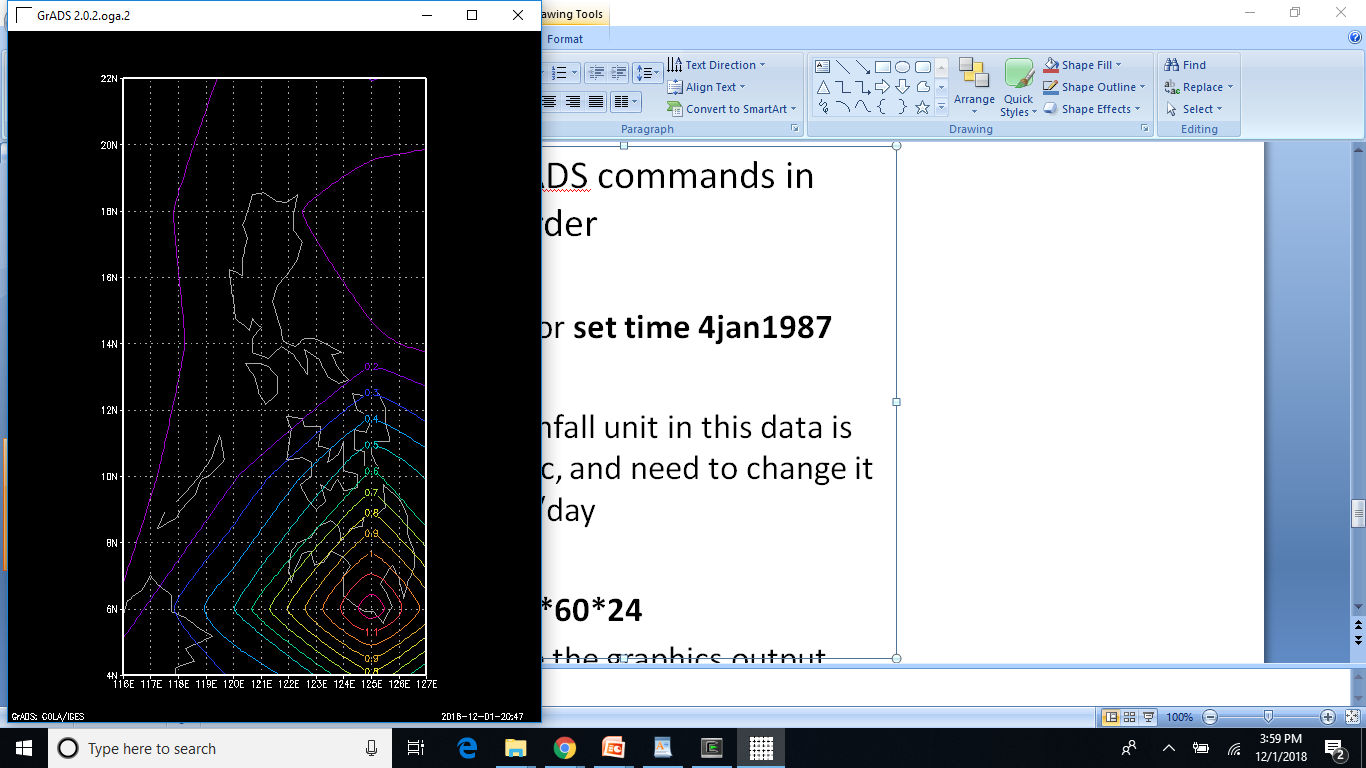 4. Displaying Variables (cont.)
Type GrADS commands in logical order
Type Set gxout shaded to change the graphics output from contour to shaded colors
Type set mpdset hires to add high resolution boundary map to your display, and type c to clear the previous display
d p*60*60*24
Type cbar to add color legend to your plot
Type set display color white to change display background color to white 
Clear the previous display, and redisplay it to reflect the new changes (c; d p*60*60*24; cbar)
4. Displaying Variables (cont.)
Type GrADS commands in logical order
Type set grads off to remove GrADS logo and dates in the display window and redisplay (c; d p*60*60*24; cbar)
Use our own color scale
RGB based color definitions in opengrads
21 to 29 gives light yellow to dark red
31 to 39 light green to dark green
41 to 49 light blue to dark blue
71 to 79 light brown to dark brown
4. Displaying Variables (cont.)
Type GrADS commands in logical order
Type define_colors to activate the RGB color definition script on your current display
Clear the previous display and remove the GrADS logo (c; set grads off)
Type set clevs 3 6 9 12 16 18 21 24 27 30 to define contour levels for your display
Type set ccols 0 32 34 36 44 46 21 23 25 27 29 to enter the color of your choice
redisplay (d p*60*60*24; cbar)
4. Displaying Variables (cont.)
'open model.ctl'
'set lat 4 22'
'set lon 116 127'
'set display color white'
'c'
'set mpdset hires'
'set gxout shaded'
'set grads off'
'define_colors'
'set clevs 3 6 9 12 15 18 21 24 27 30'
'set ccols 0 32 34 36 44 46 21 23 25 27 29'
'd p*60*60*24'
'cbar'
'draw title Daily rainfall; valid Jan 4, 1987' 
'printim test.png'
5. GrADS Script
Use your npp or gedit to type the following GrADS commands,:
npp grads_test1.gs or gedit grads_test1.gs
'open model.ctl'
'set lat 4 22'
'set lon 116 127'
'set display color white'
'c'
'set mpdset hires'
'set gxout shaded'
'set grads off'
'define_colors'
'set clevs 3 6 9 12 15 18 21 24 27 30'
'set ccols 0 32 34 36 44 46 21 23 25 27 29'
'd p*60*60*24'
'cbar'
'draw title Daily rainfall; valid Jan 4, 1987' 
'printim test.png'
Save and Exit
5. GrADS Script (cont)
On your terminal, type ls to check if your grads_test1.gs file is available
Run your GrADS script in portrait display orientation
grads –pc grads_test1.gs
Exercise 1 (questions)
From the grads_tutorial directory, use your text editor (npp or gedit) to open gfs_sample.ctl, and examine structure of the data (its dimension, variable names …)
Write two GrADs scripts that display horizontal wind divergence at 850-hPa and 200-hPa over your country, for 12Z of Aug 15, 2017.
Overlay wind vectors on your divergence plot
Use your own color definitions
Please refer to GrADS documentation page for a reference
Use 1e05 factor to have unit scale conversion in the divergence plot
Exercise 1 (Answer)
'open gfs_sample.ctl'
'set lat -10 40'
'set lon 90 140'
'set display color white'
'c'
'set mpdset hires'
'set gxout shaded'
'set grads off'
'define_colors'
'set lev 850'
'set time 12Z15aug2017'
'set clevs -8 -6 -4 -2 2 4 6 8'
'set ccols 49 47 45 43 0 63 65 67 69'
'd hdivg(ugrdprs,vgrdprs)*1e05'
'd skip(ugrdprs,3,3);vgrdprs'
'cbar'
'draw title 850-hPa Wind and Divergence; 12Z Aug 15 2017' 
'printim div_850.png'
Exercise 1 (Answer)
'open gfs_sample.ctl'
'set lat -10 40'
'set lon 90 140'
'set display color white'
'c'
'set mpdset hires'
'set gxout shaded'
'set grads off'
'define_colors'
'set lev 200'
'set time 12Z15aug2017'
'set clevs -8 -6 -4 -2 2 4 6 8'
'set ccols 69 67 65 63 0 43 45 47 49'
'd hdivg(ugrdprs,vgrdprs)*1e05'
'd skip(ugrdprs,3,3);vgrdprs'
'cbar'
'draw title 200-hPa Wind and Divergence; 12Z Aug 15 2017' 
'printim div_200.png'
Exercise 2 (question)
Use the following files in this exercise:
gefs_precip_week1_20190127.ctl
gefs_precip_week1_20190127.dat
gefs_Precip_week1_week2_climo.ctl
gefs_Precip_week1_week2_climo.dat
Write two GrADs scripts that plot GEFS week-1 total rainfall forecast and GEFS rainfall forecast anomaly for a week of 27 January 2019 (week that begins on January 27, 2019)
'open gefs_Precip_week1_week2_climo.ctl’ 
'set lat 4 22'
'set lon 116 127‘
‘set time 27jan’
‘define clm=week1’
‘close 1’
‘open gefs_precip_week1_20190127.ctl’
'set lat 4 22'
'set lon 116 127‘
‘set time 27jan2019’
‘define for=rain’
'set display color white'
'c'
'set mpdset hires'
'set gxout shaded'
'set grads off'
'define_colors'
'set clevs 10 12 30 40 50 60 70 80 90 100'
'set ccols 0 32 34 36 44 46 21 23 25 27 29'
'd for'
'cbar'
'draw title GEFS Week-1 Total; valid Jan 27-Feb 2 2019' 
'printim total.png‘
'open gefs_Precip_week1_week2_climo.ctl’ 
'set lat 4 22'
'set lon 116 127‘
‘set time 27jan
‘define clm=week1’
‘close 1’
‘open gefs_precip_week1_20190127.ctl’
'set lat 4 22'
'set lon 116 127‘
‘set time 27jan2019’
‘define for=rain’
‘define anom = for – clm’
'set display color white'
'c'
'set mpdset hires'
'set gxout shaded'
'set grads off'
'define_colors'
'set clevs -50 -40 -30 -20 -10 10 20 30 40 50'
'set ccols 79 77 75 73 71 0 31 33 35 37 39'
'd anom'
'cbar'
'draw title GEFS Week-1 Anomaly; valid Jan 27-Feb 2 2019' 
'printim anom.png‘